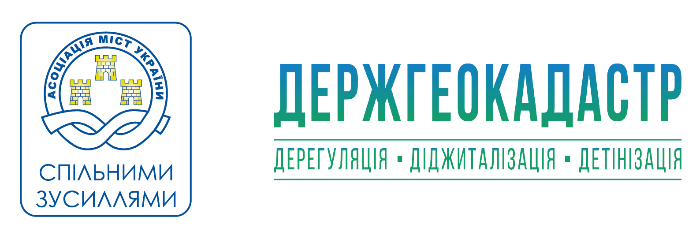 ПЕРЕДАЧА ЗЕМЕЛЬ СІЛЬСЬКОГОСПОДАРСЬКОГО ПРИЗНАЧЕННЯ З ДЕРЖАВНОЇ У КОМУНАЛЬНУ ВЛАСНІСТЬ
Ярослав Рабошук
Директор Аналітичного центру Асоціації міст України
1
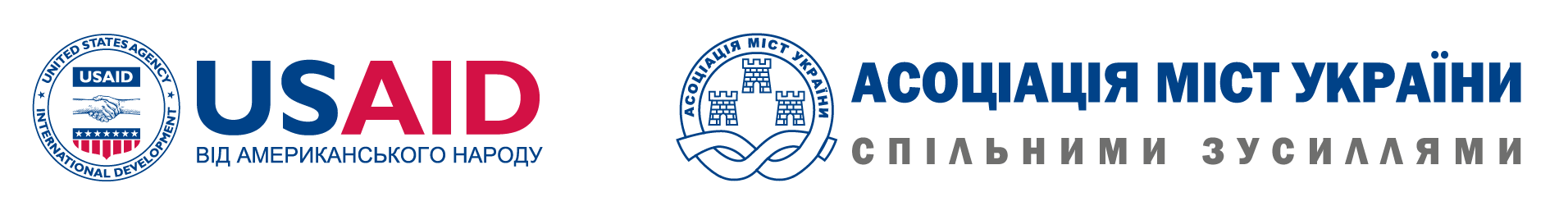 Посібник пропонує:
алгоритми дій для різних випадків
зразки документів, рішень
нормативно-правову базу, необхідну для розуміння процесів передачі та інвентаризації земель
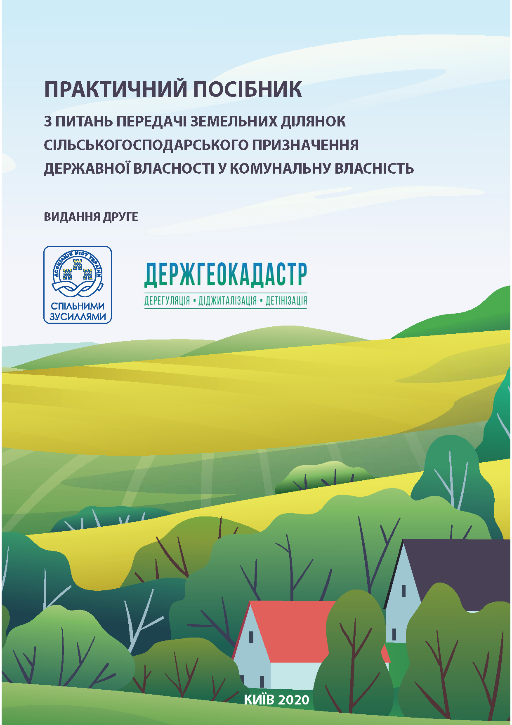 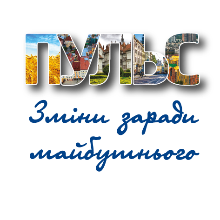 2
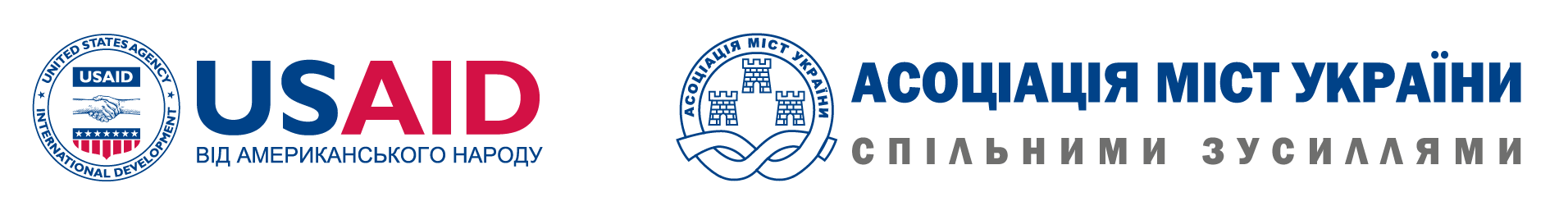 Алгоритм передачі земель сільськогосподарського призначення державної власності у комунальну власність територіальних громад
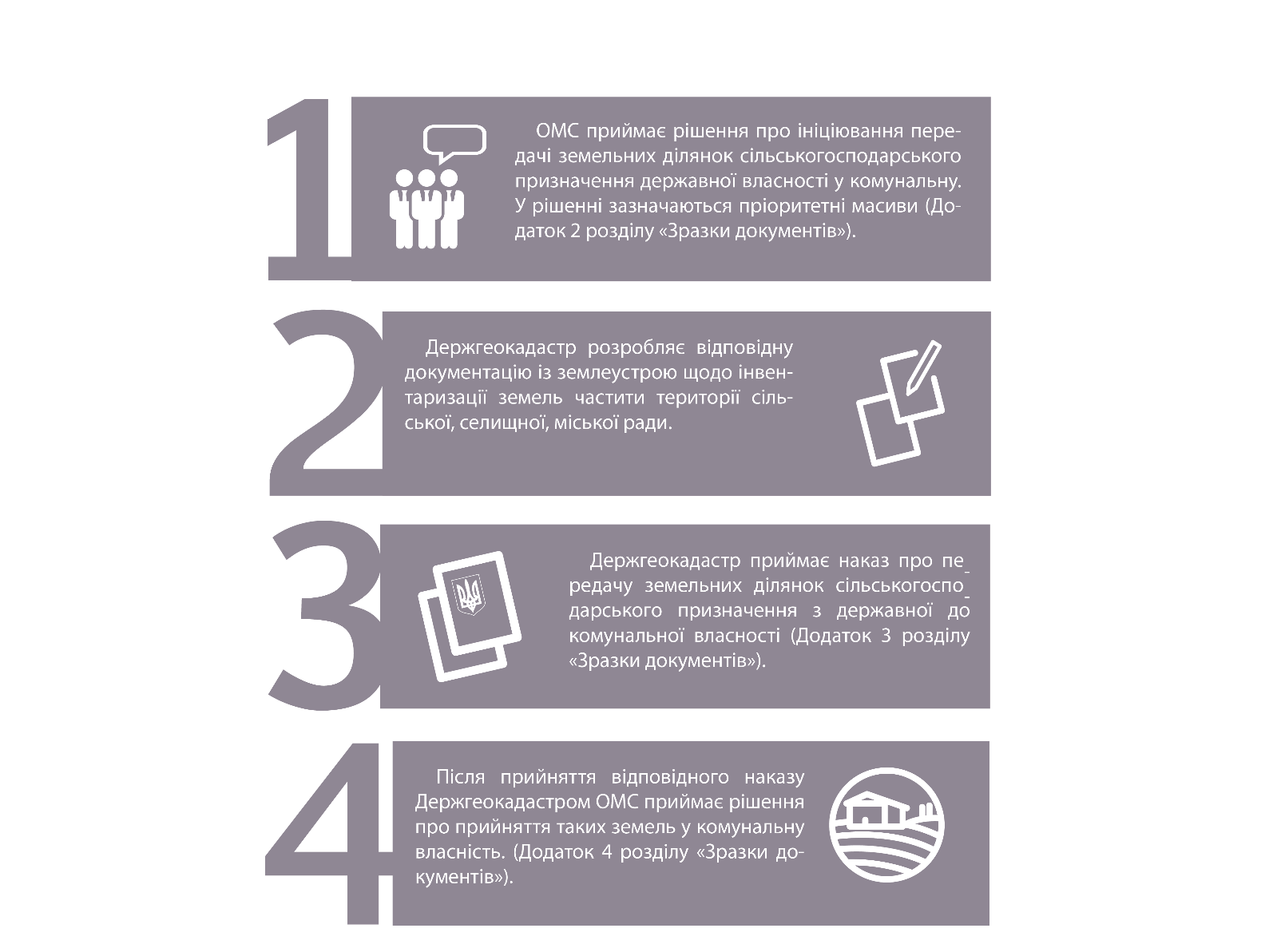 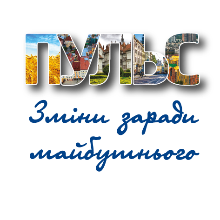 3
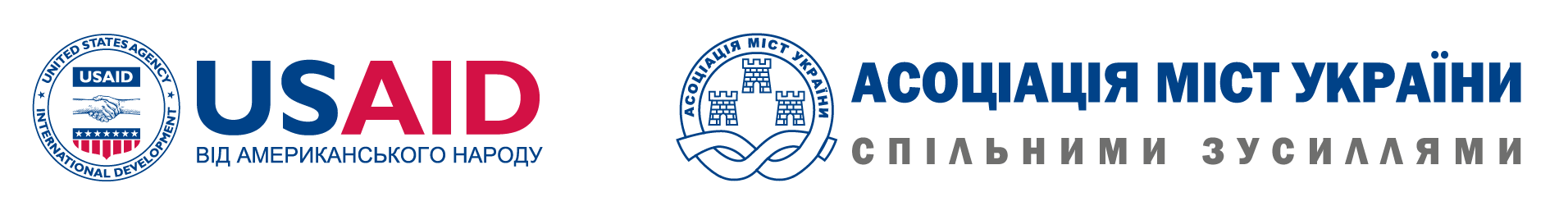 Алгоритм передачі земель сільськогосподарського призначення державної власності у комунальну власність територіальних громад
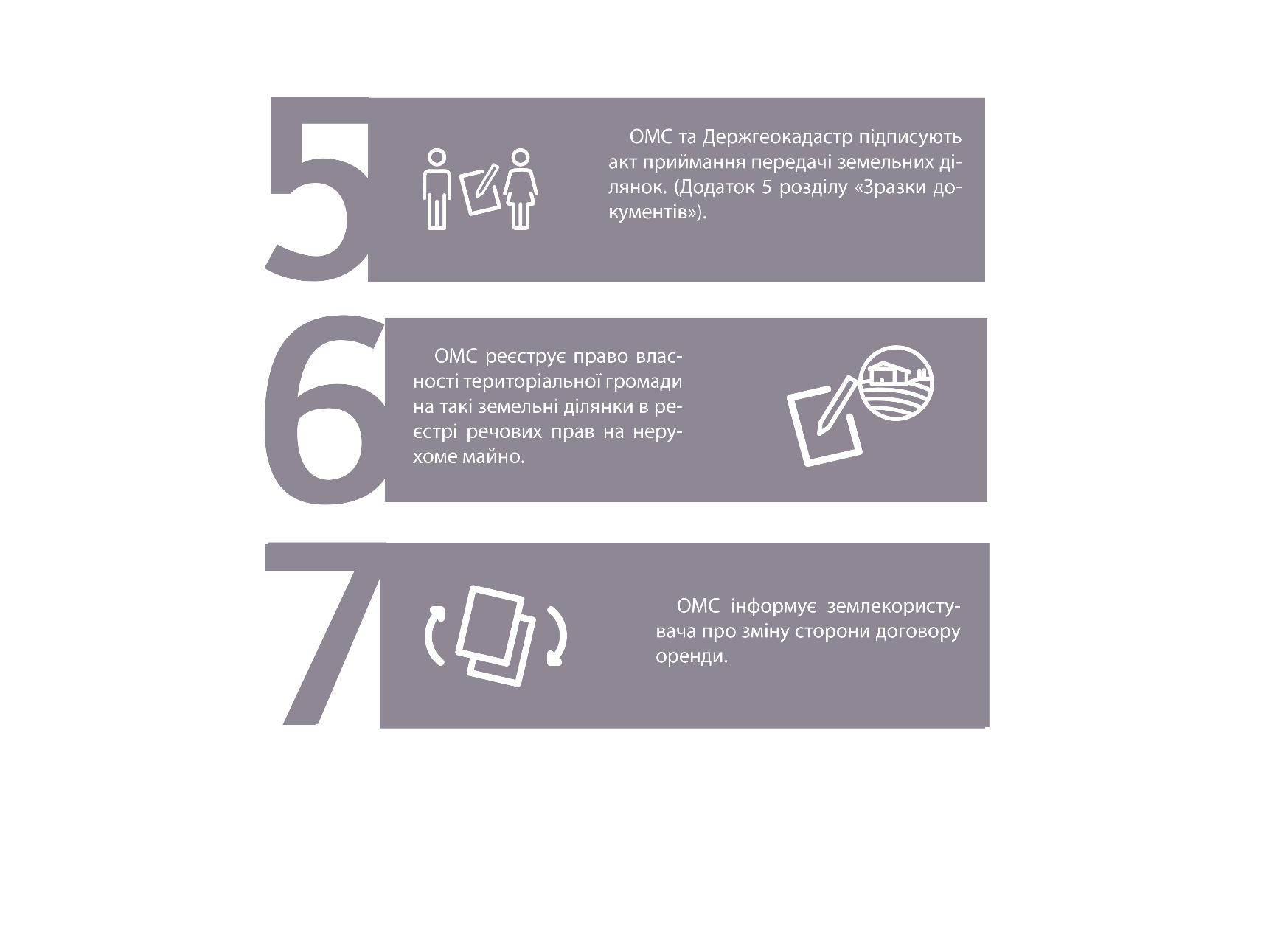 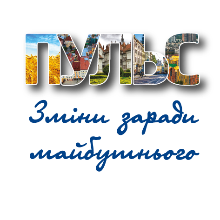 4
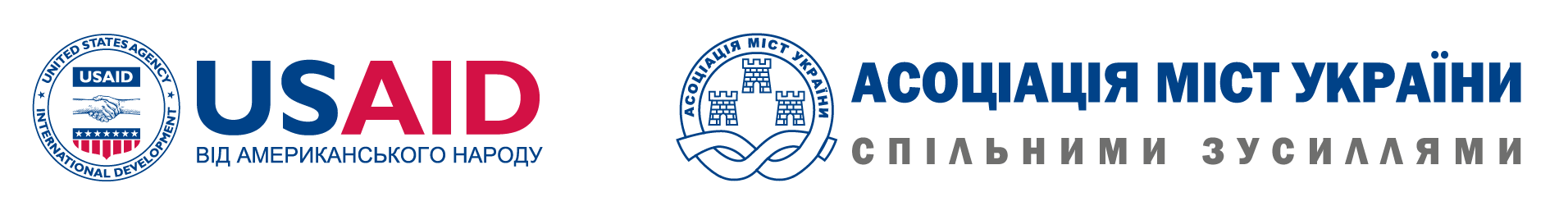 Відповідно до статті 117 Земельного кодексу України у рішенні органів виконавчої влади чи органів місцевого самоврядування про передачу земельної ділянки у комунальну власність зазначаються:
кадастровий номер земельної ділянки
її місце розташування
площа
цільове призначення
відомості про обтяження речових прав на земельну ділянку
обмеження у її використанні
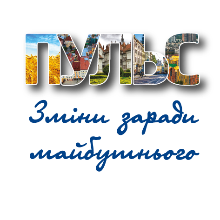 5
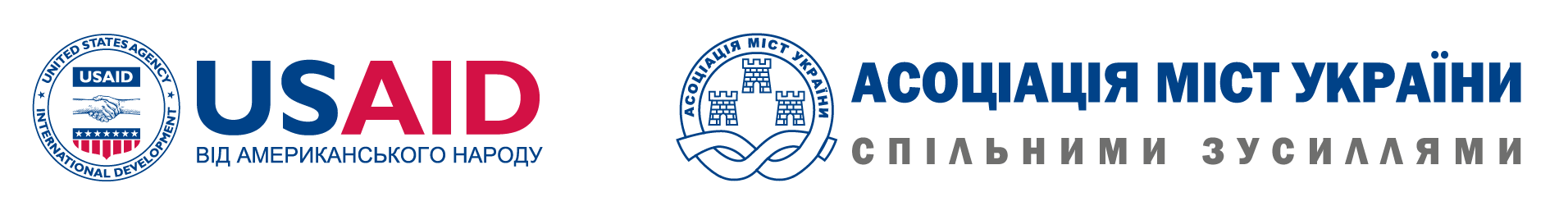 ДЯКУЮ ЗА УВАГУ!
АСОЦІАЦІЯ МІСТ УКРАЇНИ

вул. Січових Стрільців, 73, 11 поверх
м. Київ, 04053
 044 486 2812, 486 2878
auc.org.ua
info@auc.org.ua
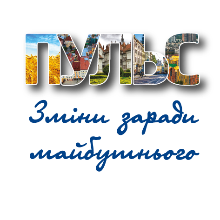 6